ᏣᎳᎩ 102
6-Week Review
ᏧᏂᏃᎮᏟᏗ ᏓᎾᎴᏫᏍᏙᏗ - ᏐᏊ
ᎦᏨ ᏗᏤᏅᏒ? ᎣᏍᏓ.Ꭸ ᏣᏰᎸ? ᎨᏙ ᎤᏰᏟᏛ?
(“Birmingham, AL ᏗᏇᏅᏒ. ᎣᏍᏓ ᎦᏚᎲ ᎨᎵ - ᏍᏈᏍᏓ ᎢᏳᎾᏛᏁᏗ ᎤᎿ.”)
ᏔᎵ
ᏙᏱ ᏂᎦᎵᏍᏗᎭ
(ᎠᎦᏍᎦ.Ꭸ? ᎫᏘᎭᏍ?)
ᏦᎢ
ᏣᎦᏎᏍᏓᏅ
(ᎦᏬᏂᎯᏍᏗ ᏥᎦᏎᏍᏗᏍᎪ…)
ᏅᎩ
ᏏᏓᏁᎳ / ᏚᏓᏘᎾᎥ
(ᏣᏥ, ᏣᏙᏓ…)
ᎯᏍᎩ
ᏧᏂᎿᏩ!
ᎨᏙ ᎢᏳᏍᏗ ᎠᎵᏑᏫᏓ ᏍᎩᎾ ᎤᎿᏩ…?
ᏑᏓᎵ
ᎨᏙ ᎢᏳᏍᏗ ᏂᏣᎵᏍᏙᏗ ᏣᎸᏫᏍᏓᏁᏗ ᏣᏚᎵ?
(ᎠᏥᎳ ᏗᏓᎳᏗᏍᎩ? ᏗᏓᎾᏥᏍᎩ?)
ᎦᎵᏉᎩ
ᎨᏙ ᎢᏳᏍᏗ ᎭᏛᏁᎮᎢ ᏒᎯ ᏥᎨᏒ?
ᎣᏏᏊᏍ ᎨᎮ? ᎨᏙ ᎤᏰᏟᏛ?
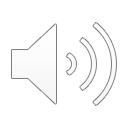 ᏩᎭᏯ ᏥᏚᎳᏑᏝᏅ
Ꮟ			still						ᎤᎵᏰᏗᎮ		moaned
ᏕᎯᏂᏅᏌᏓ		feet (you have them)		ᎤᏃᏎᎴ		they told
ᏥᏙᎩᏯᎷᎦ	let’s hunt them			ᏗᏥᏯ		where it lay
ᎢᎦ			the sum/count			ᏭᏏᏅᎮ		backed up
ᎤᏍᎪᎵᏍᏗ	had to gnaw				ᏭᏔᏍᏖᏎ		stepped on it
ᎥᎨᏒ			it turned out				ᎣᏂ			behind
ᏫᎫᏓᎸ			hooked around			ᎦᏅᏒᏓ		foot (alt. spelling)
ᎠᎩᏠᎨ		in agony	(past)			ᎠᎩᏟᏲᎦ		in agony (pres.)
ᎤᎪᎮ			saw
ᏗᏤᏅᏒ ᏕᏣᎸᏫᏍᏓᏁᏗ
Record your reading of Wolf Wears Shoes
Do a separate reading (and a separate file) for parts 1-3.
Deposit them in the Dropbox on Sakai with filename “LastnameWolfWearsShoes0x” where the x corresponds to the part of the story you’re reading.
For example, if I read part 1: “FreyWolfWearsShoes01”
Review for 6-week exam
Decide on a group for oral presentations – your group MUST consist of at least 1 person with with whom you do not regularly sit in class.
For orals – You are conversing with friends. Each person describes an event (a small story) that happened to them sometime in the past. ~ 10 min total.